e-Domaplikacija za domove i ustanove za starije i nemoćne
Jure Staničić, mag.oec
jure.stanicic@enel.hr
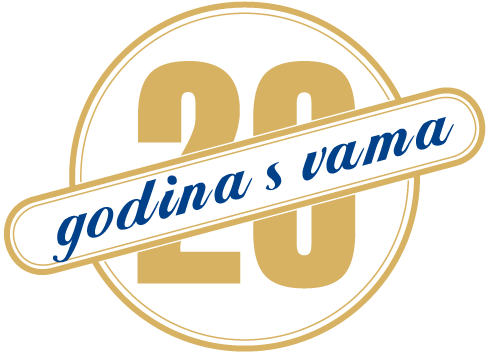 Sadržaj prezentacije
Uvod o proizvodu e-DOM
     Osobna i Socijalna skrb
      Zdravstvena skrb
      Unaprijed definirane vrijednosti (UVD-ovi)
      Izvješća
      Model predložaka
Cijena
Zaključak
e-DOM
Što je e-DOM ?

e-Dom je aplikacija za vođenje evidencija o korisnicima domova za starije i nemoćne osobe.

Evidencije koje se vode kroz aplikaciju e-DOM su:


 Osobna evidencija korisnika doma
 Socijalna evidencija doma
 Zdravstvena evidencija korisnika  doma

Aplikacija sadržava i dio kojim se administriraju 
prava korisnika za rad (u izradi)
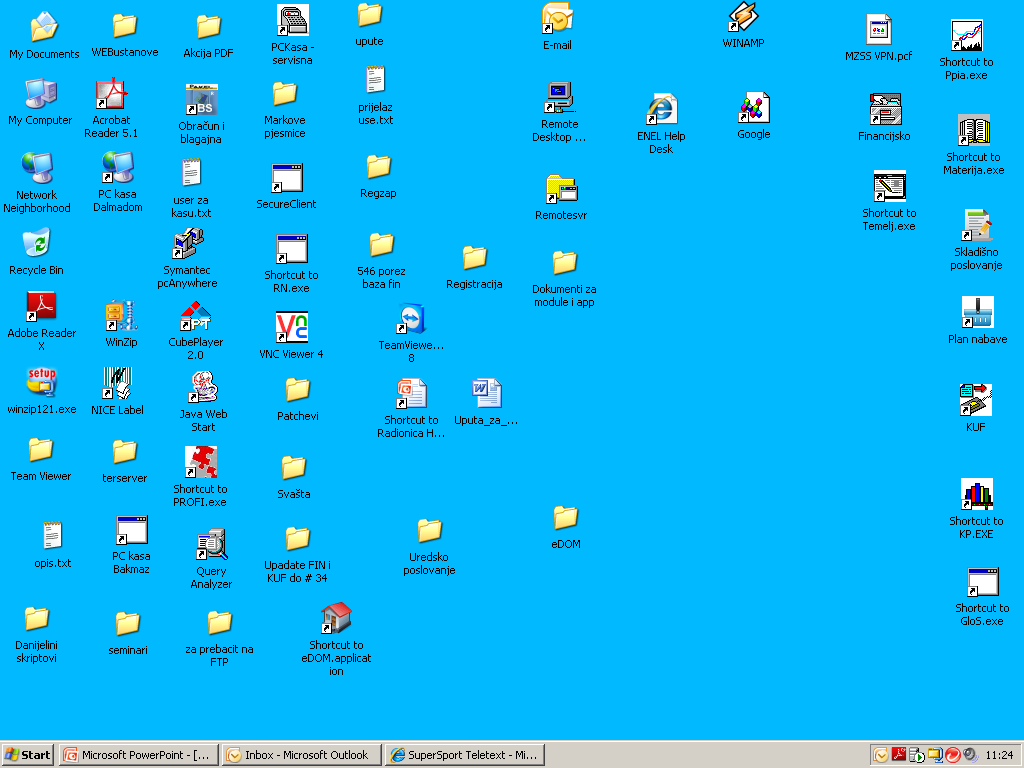 e-DOM
Kome je aplikacija namijenjena ?

	
Aplikacija e-DOM je namijenjena:


Administrativnom osoblju

-Socijalnim radnicima

Zdravstvenim radnicima

Ravnateljima  ili upraviteljima (u smislu izvješća i analitike)
e-DOM
Za naglasiti  …

 Aplikaciju je  jednostavna i intuitivna za korištenje

 Pri izradi aplikacije konzultirane su stvarne potrebe korisnika i zakonska regulativa

 Osigurana usluga podrške i održavanja 

 Moguća integracija sa sustavom  PROFI ( za one koji ga koriste )
e-DOM
Za naglasiti  (2) …

 e-DOM je napravljen na temelju smjernica i preporuka objavljenih u 
knjizi    

ČETIRI STUPNJA  GERIJATRIJSKE  ZDRAVSTVENE  NJEGE
SA  SESTRINSKOM  DOKUMENTACIJOM I POSTUPNIKOM OPĆE  OBITELJSKE MEDICINE U DOMU ZA STARIJE OSOBE   
	

u izdanju Zavoda za javno zdravstvo ‘ Dr. Andrija Štampar ‘ 
Centra  za Gerontologiju, Referentni centar Ministarstva zdravlja RH za zaštitu zdravlja starijih osoba
e-DOM
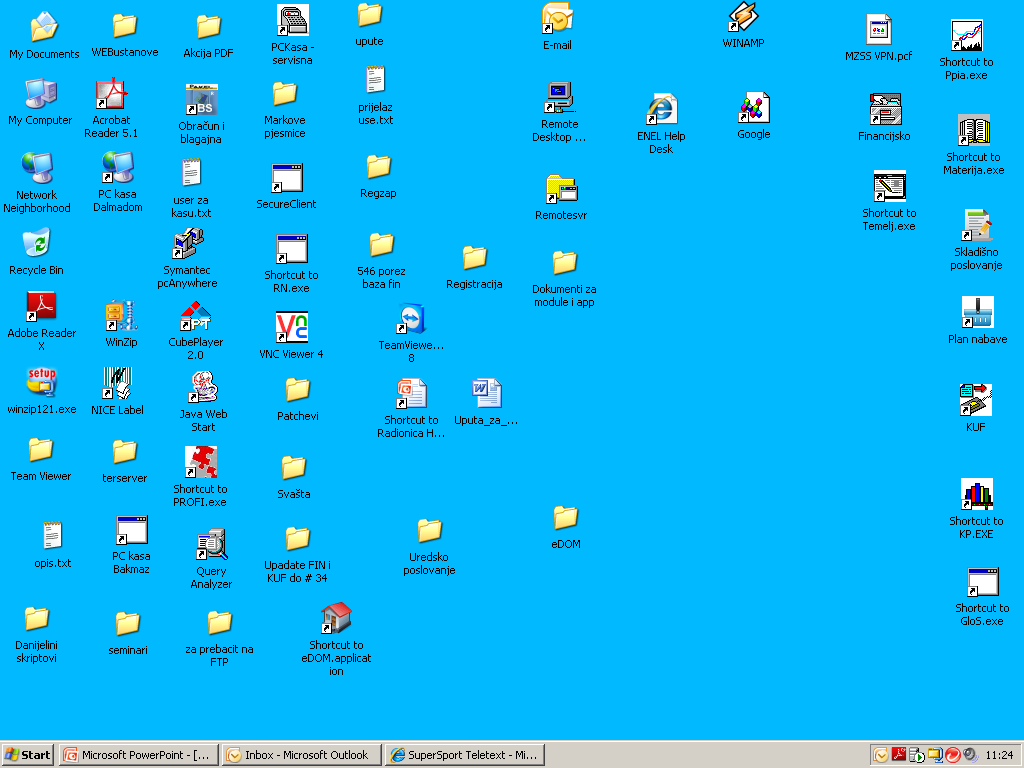 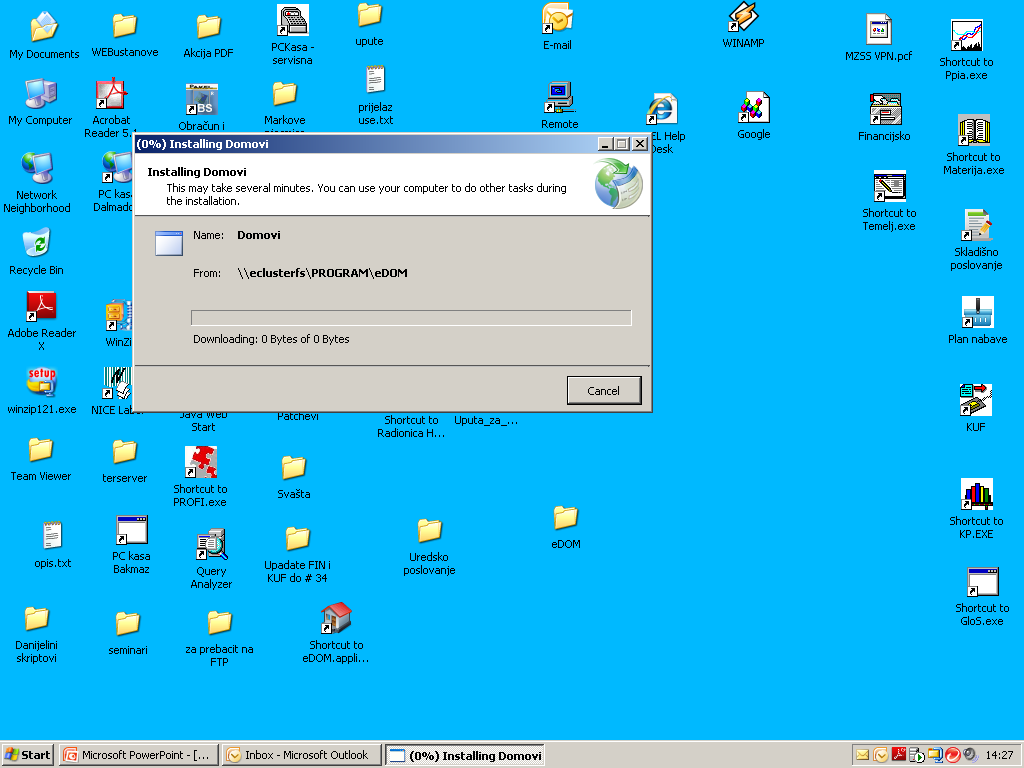 Dvoklik na ikonicu aplikacije
otvara prozor kao na slici desno
e-DOM
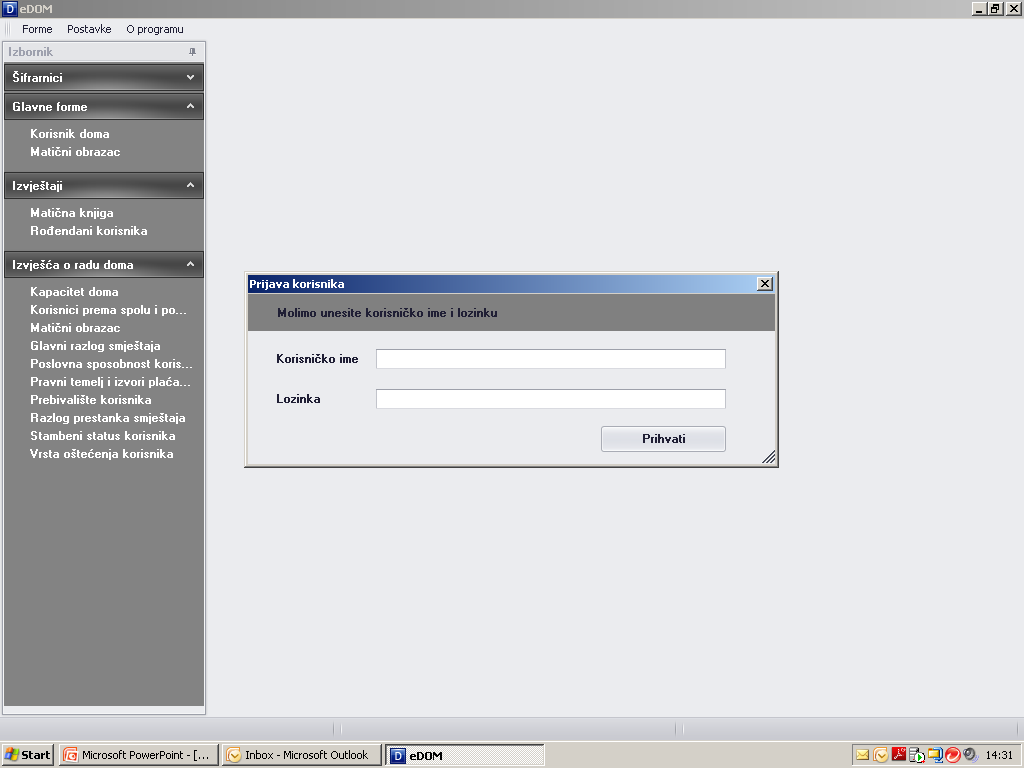 e-DOM
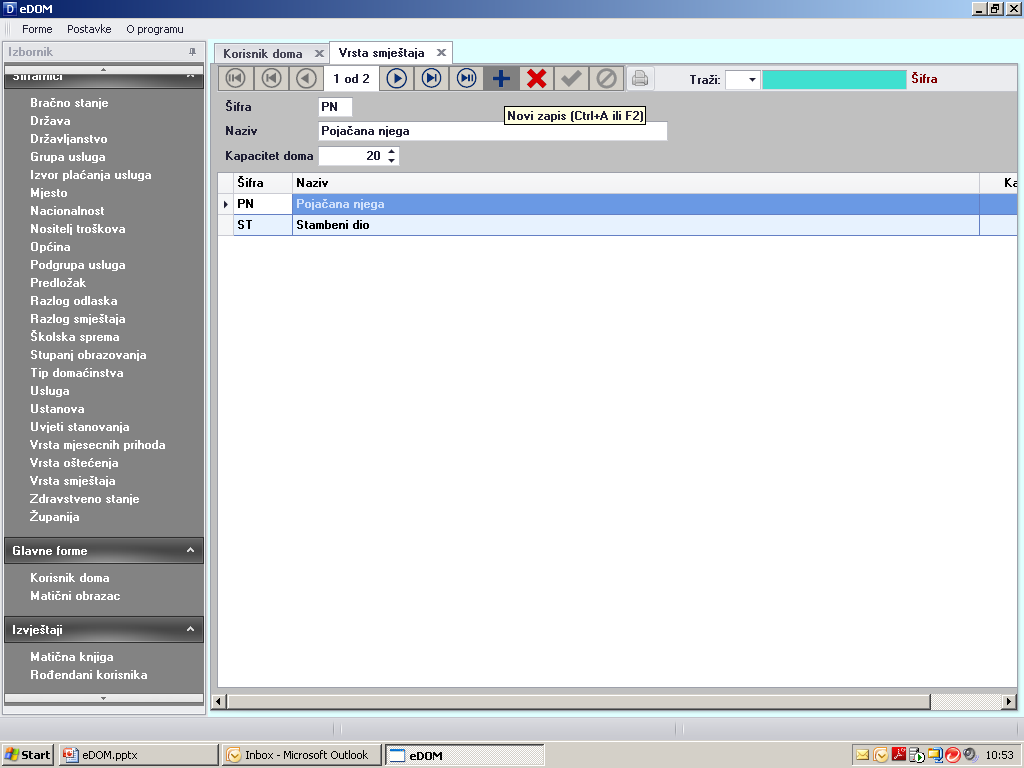 Linija alata napravljena je po uzoru na PROFI kako bi
korisnici imali što lakšu prilagodbu na novo okruženje
e-DOM
Šifrarnici  UDV  ( Unaprijed Definirane Vrijednosti )

Pojedini šifrarnici dolaze već popunjeni ( UDV ) jer njihove 
vrijednosti služe kao polazna osnova za formiranje izvješća.

Šifrarnici popunjeni sa UDV podacima su:

Razlog smještaja     Izvor plaćanja ( usluga )     Pokretnost 
Uvjeti stanovanja     Vrsta oštećenja            Razlog odlaska 
Bračno stanje          Stupanj obrazovanja    Tip domaćinstva
Nositelj troškova
e-DOM
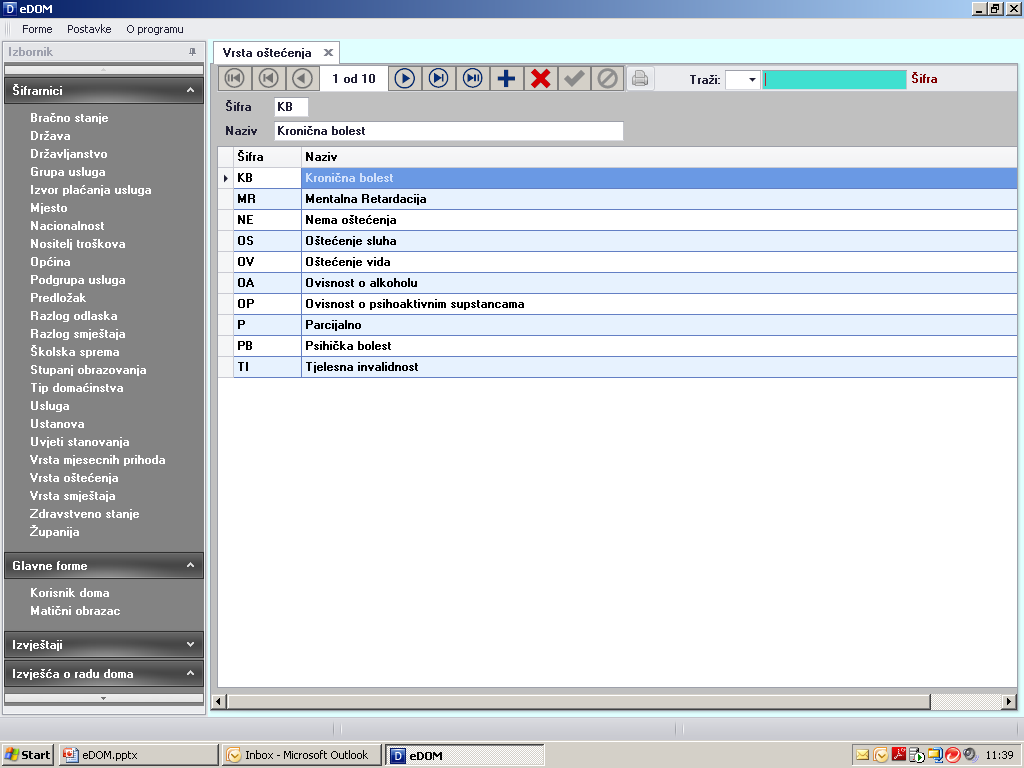 Primjer UDV šifrarnika
Vrsta oštećenja
e-DOM
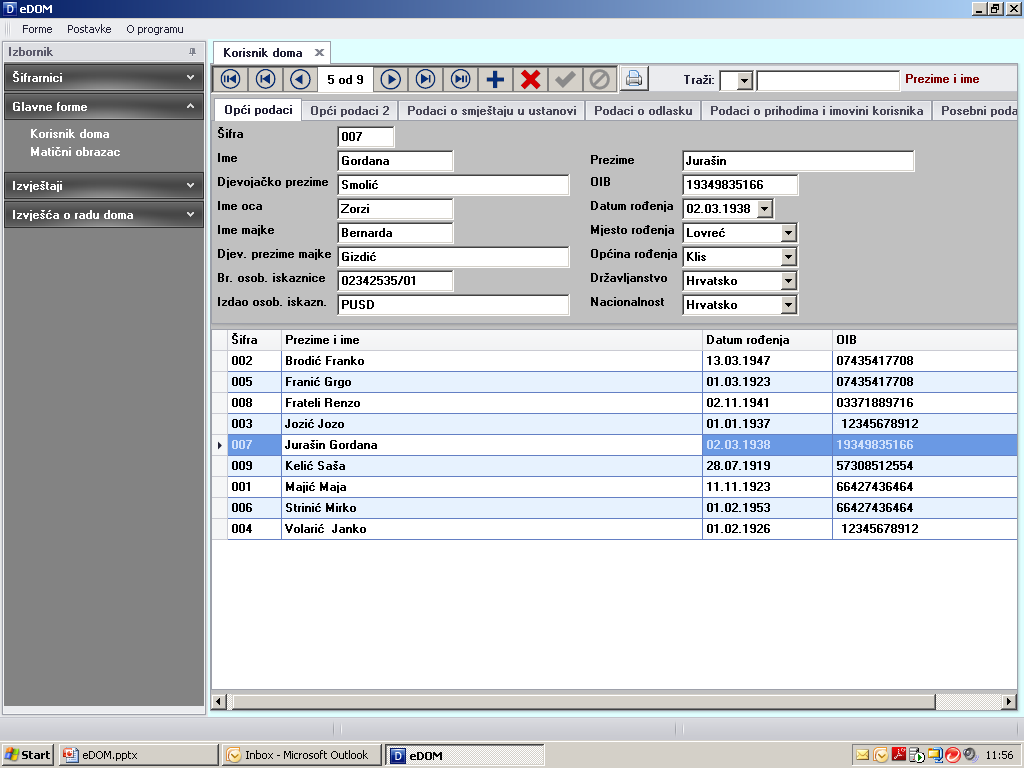 Unos podataka 
korisnika doma
Opći podatci
e-DOM
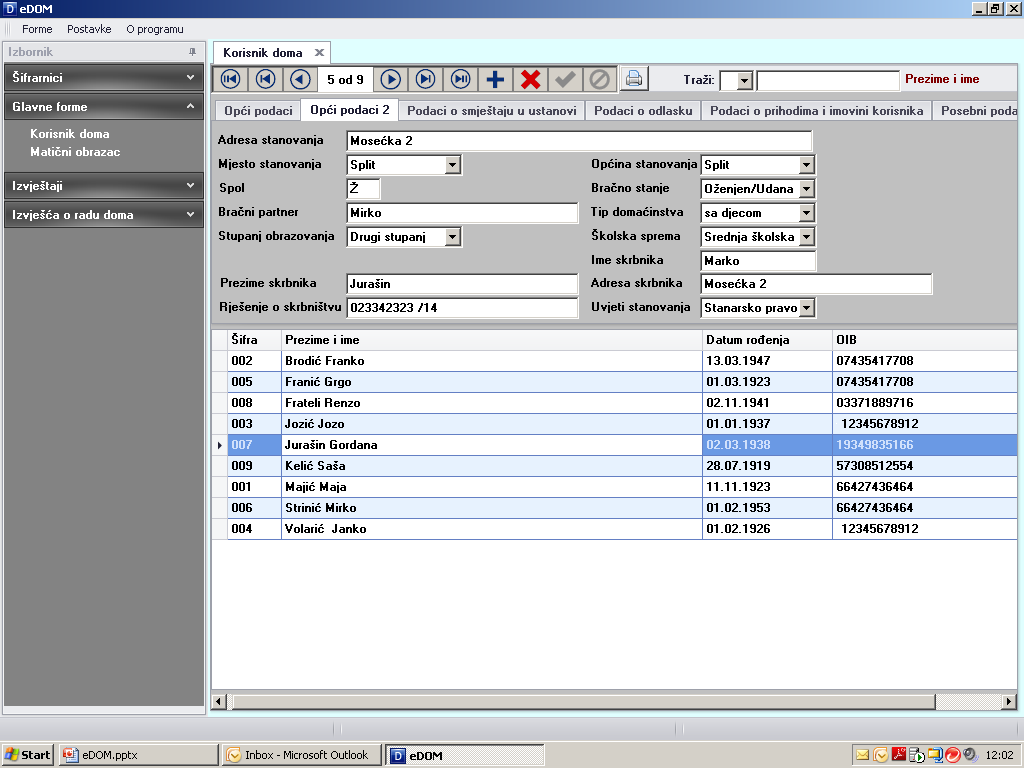 Unos podataka 
korisnika doma
Opći podatci 2
e-DOM
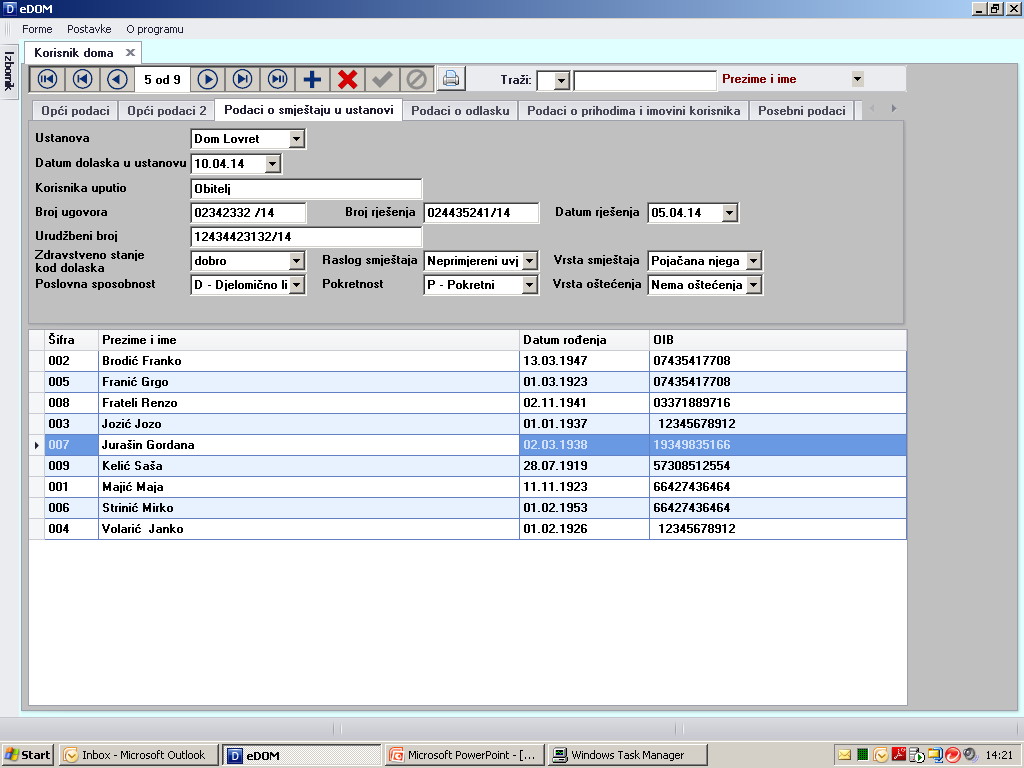 Unos podataka o korisniku doma 
Podaci o smještaju u ustanovu
e-DOM
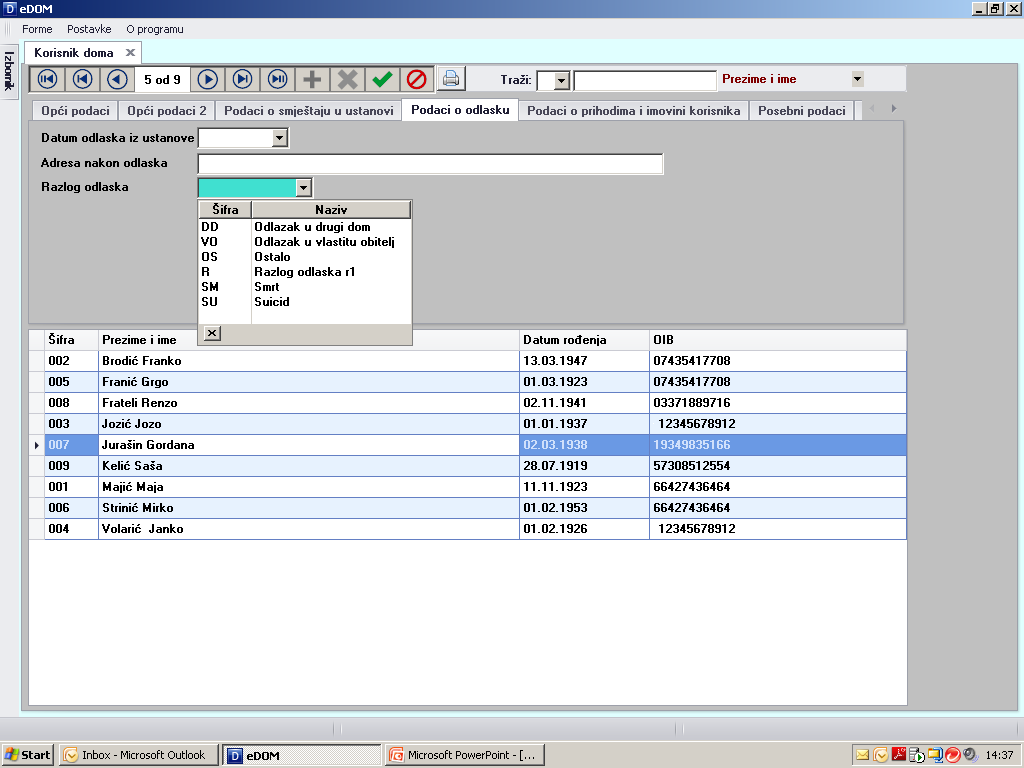 Unos podataka o korisniku doma 
Podaci o odlasku
e-DOM
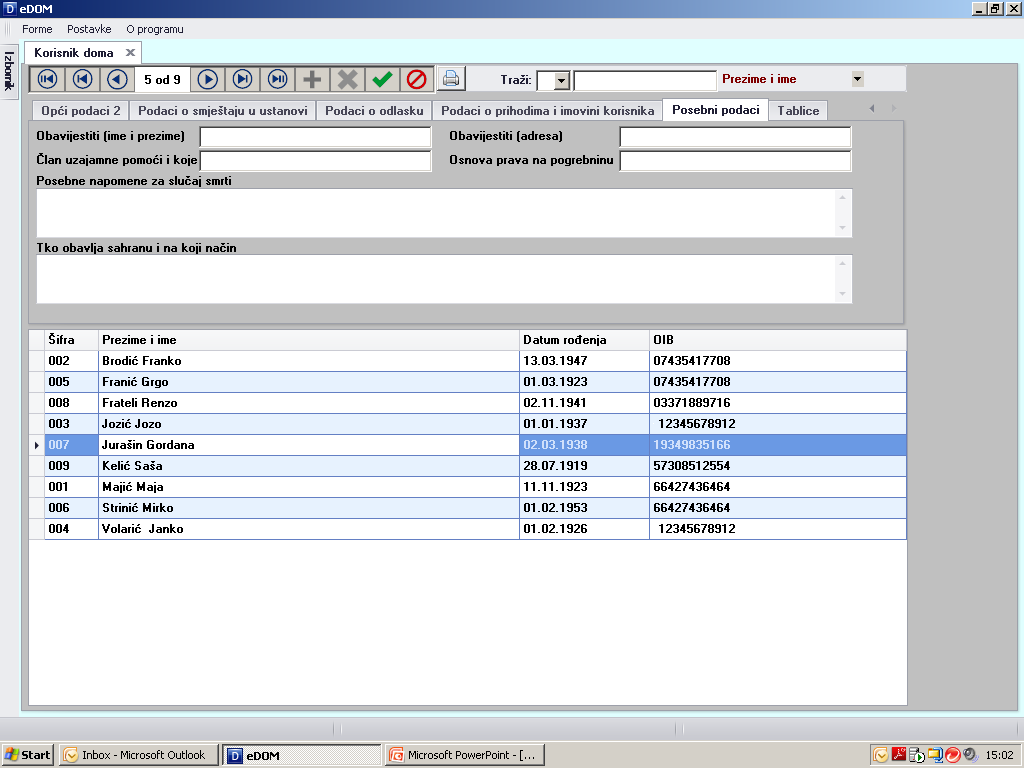 Unos podataka o korisniku doma 
Posebni podaci
e-DOM
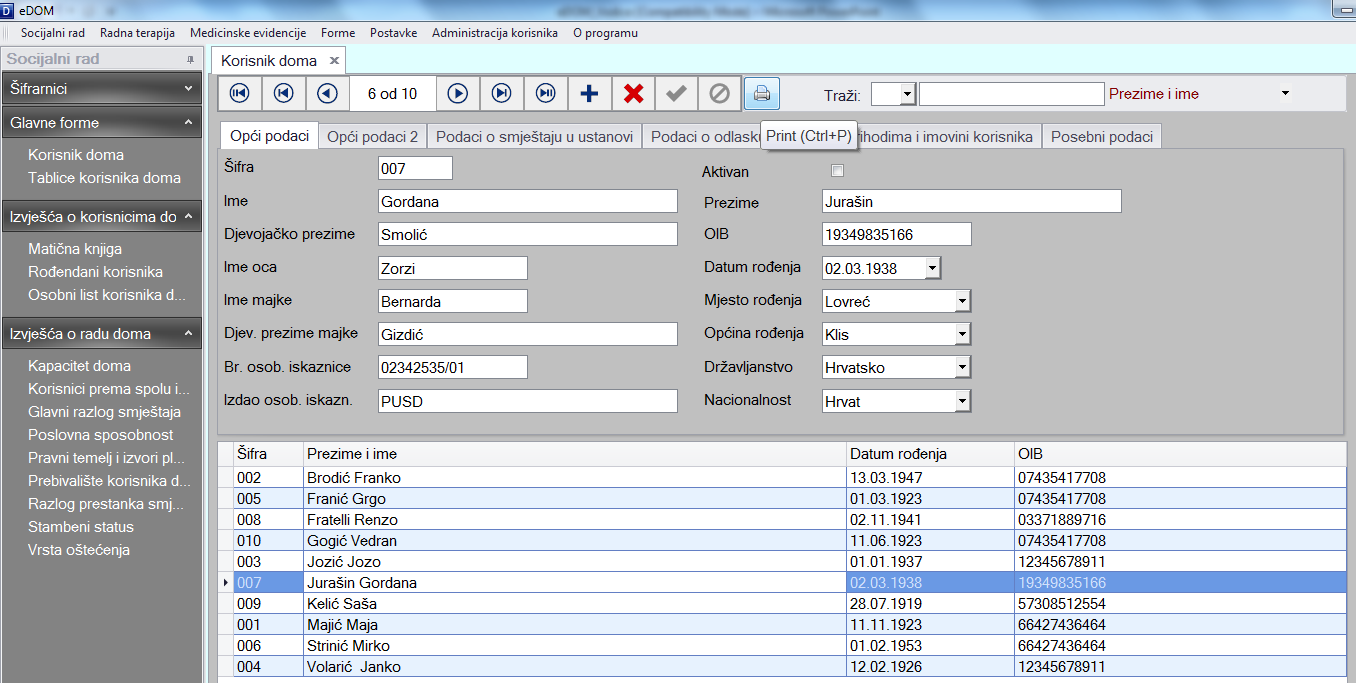 e-DOM
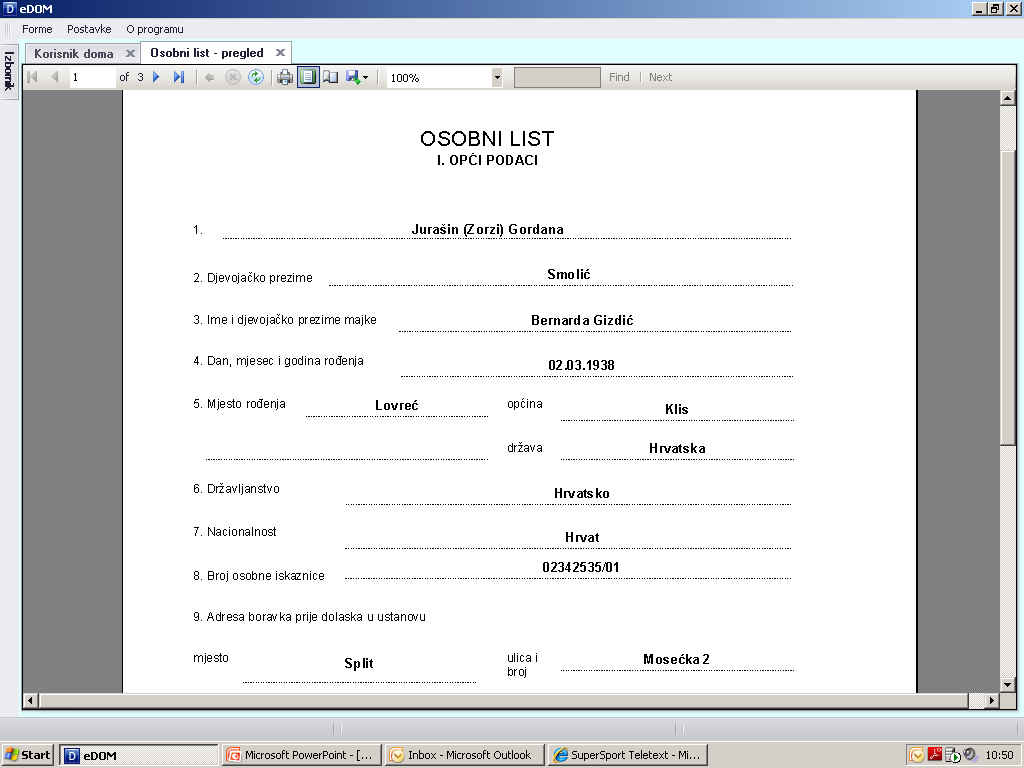 Izvješće Osobni list 
( 3 strane ) sa prikazom podataka unešenih kroz modul Korisnik doma
e-DOM
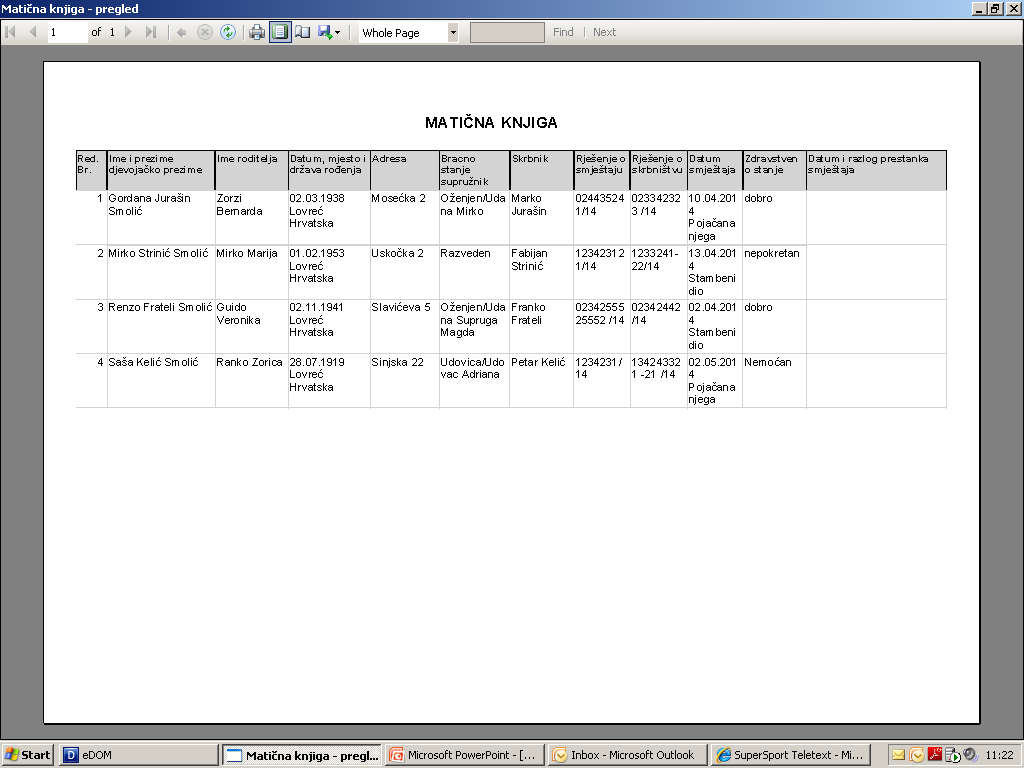 e-DOM
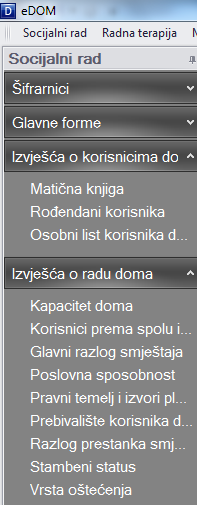 V A Ž N O !

Izvješća o radu doma su bitan razlog za
informatizaciju evidencija. Postojeće stanje je
da se rade  ručno na način da se prolazi 
kroz svu dokumentaciju i (korisnik po korisnik) 
formira izvješće

Korištenjem e-DOM aplikacije izvješća se 
dobiju automatski  a jedini preduvjet je 
ažurna evidencija korisnika doma
Izvješća potražuju MSPM, Centri za 
soc. Skrb, županije…
e-DOM
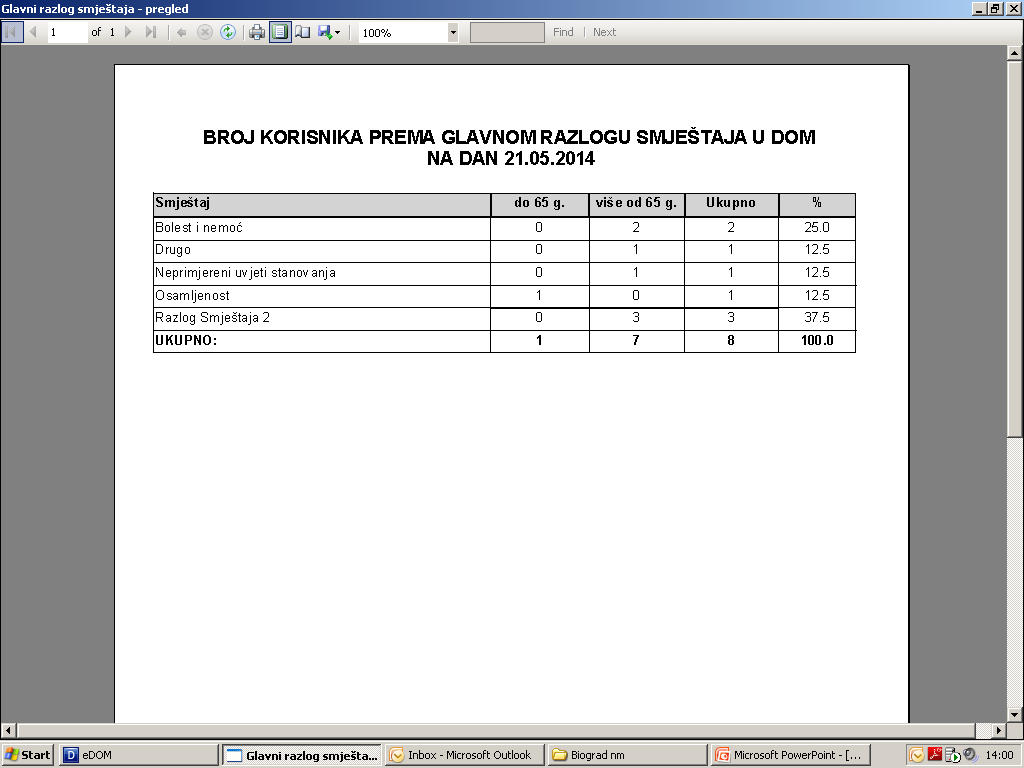 Primjer izvješća 
Korisnici prema razlogu smještaja
e-DOM
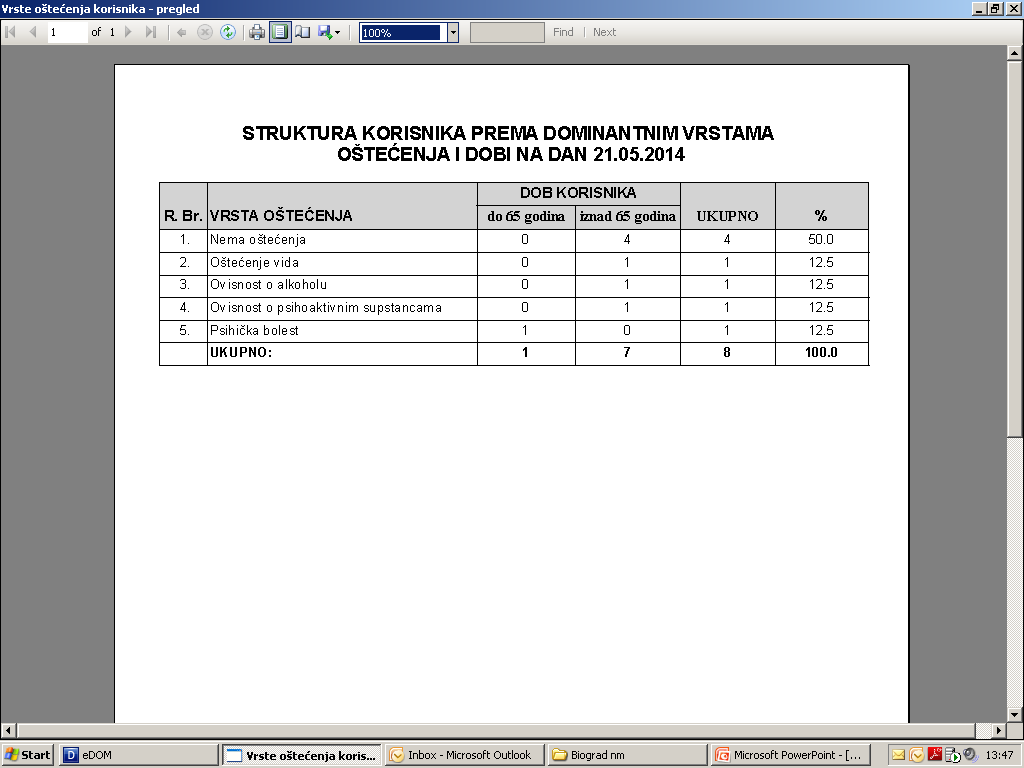 Primjer izvješća 
Korisnici prema vrstama oštećenja
e-DOM
Za potrebe evidencija koje provode socijalne službe napravljen je modul Aktivnosti 

Kroz modul Aktivnosti omogućeno  je evidentiranje usluga za korisnike doma  i to:

Rekreativne aktivnosti  ( medicinska gimnastika, kuglanje, pikado i sl. )
Kreativne aktivnosti ( likovne radionice, metode i tehnike, kiparske škole i slično )
Kulturno zabavne aktivnosti ( društvene igre, proslave rođendana, gostovanje kulturno umjetničkih društava, posjeti vrtića i škola, predavanja i prezentacije i slično )
Duhovne aktivnosti (duhovne radionice, molitve, sv. Mise )
e-DOM
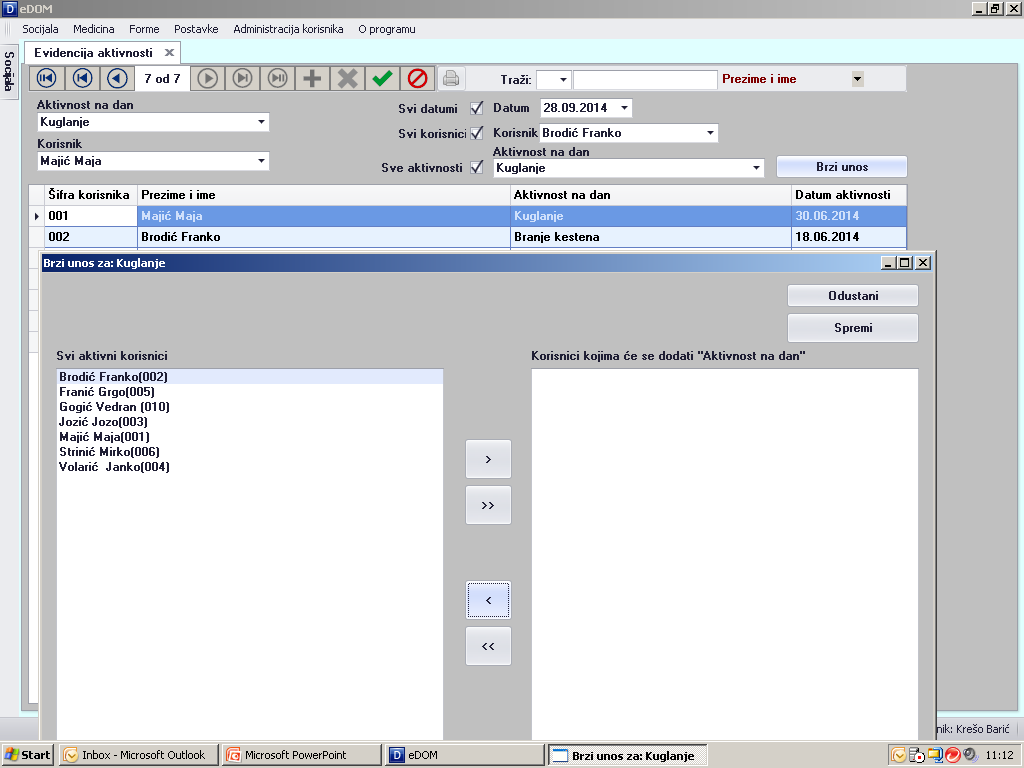 e-DOM
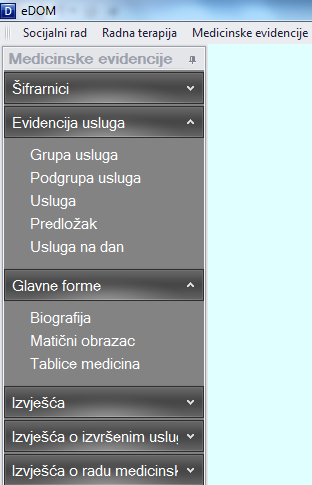 Medicinski dio sustava e-DOM

V A Ž N O !

Korištenjem predložaka  u procesu evidentiranja usluga drastično je smanjeno vrijeme potrebno za ažuriranje dokumentacije

Svi podaci upisani u osobnoj evidenciji  a važni za funkcioniranje medicinske dokumentacije automatski se prenose
e-DOM- model predloška
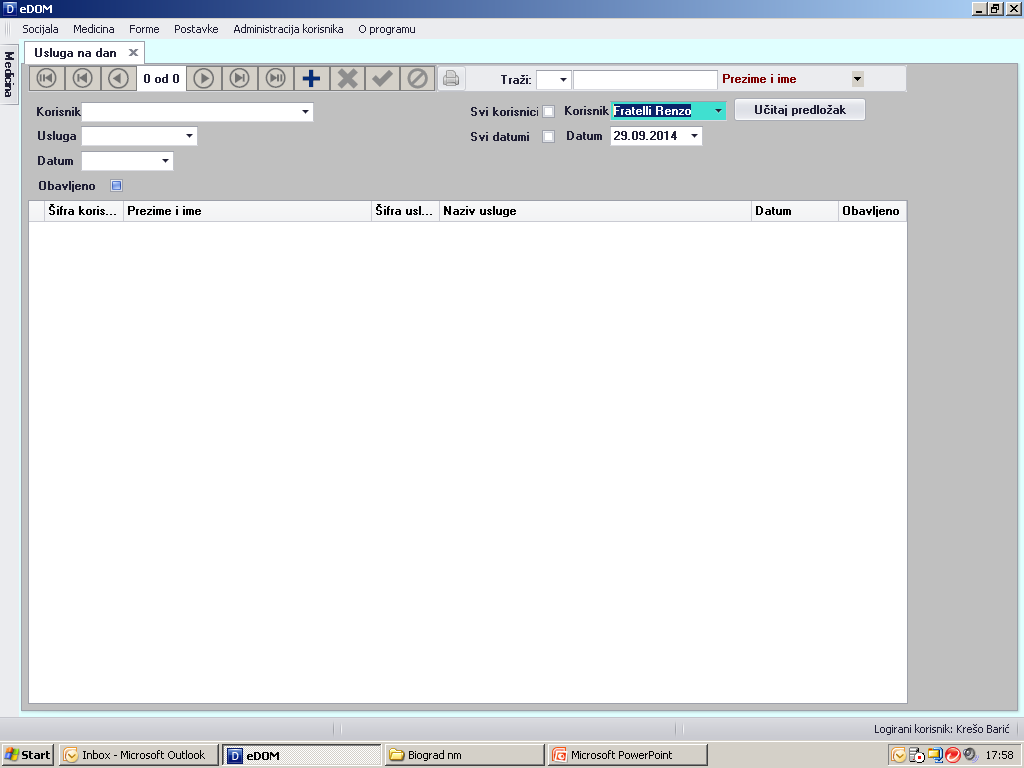 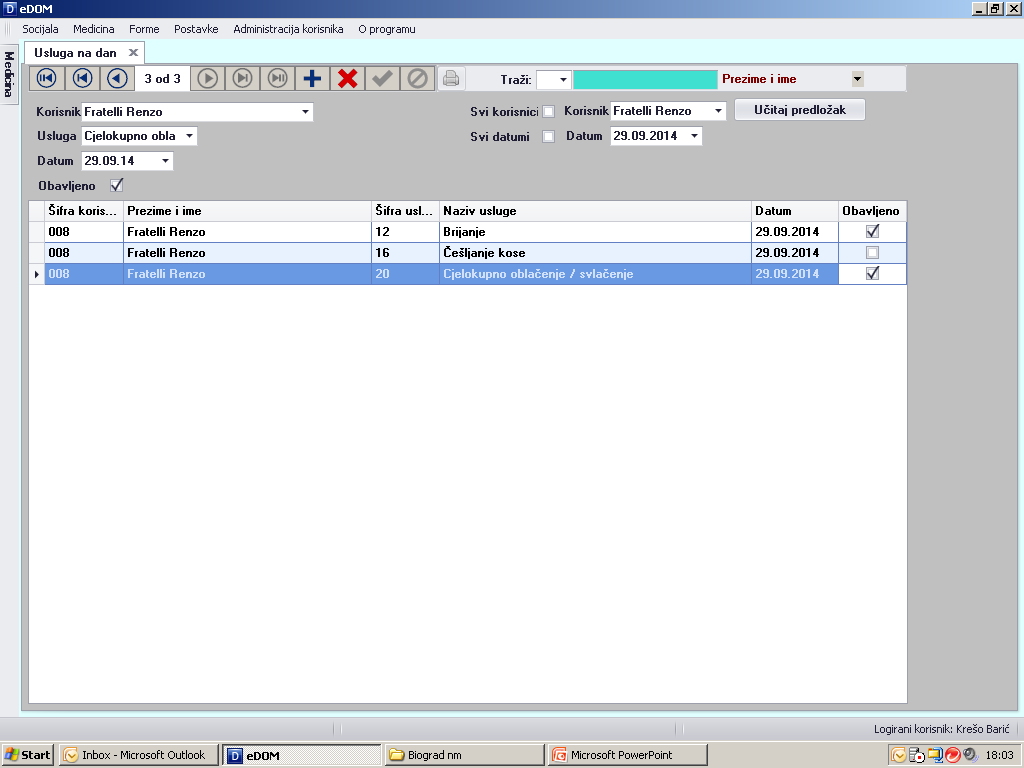 e-DOM
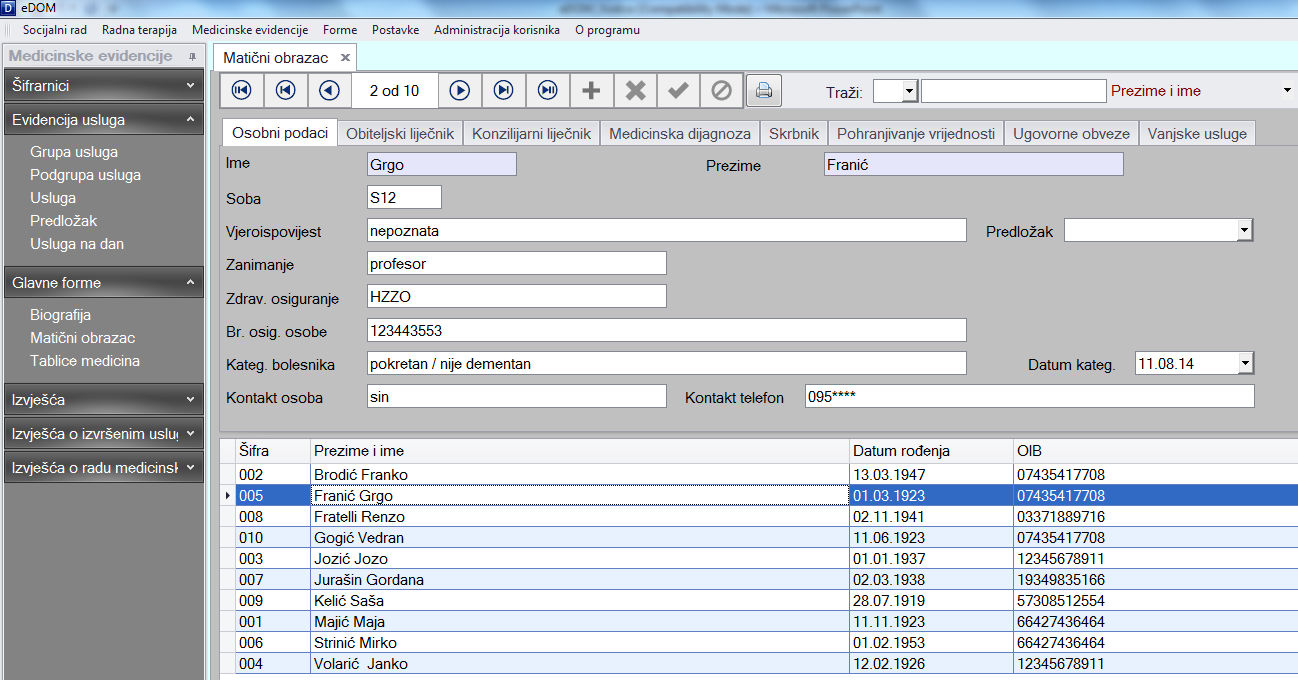 e-DOM
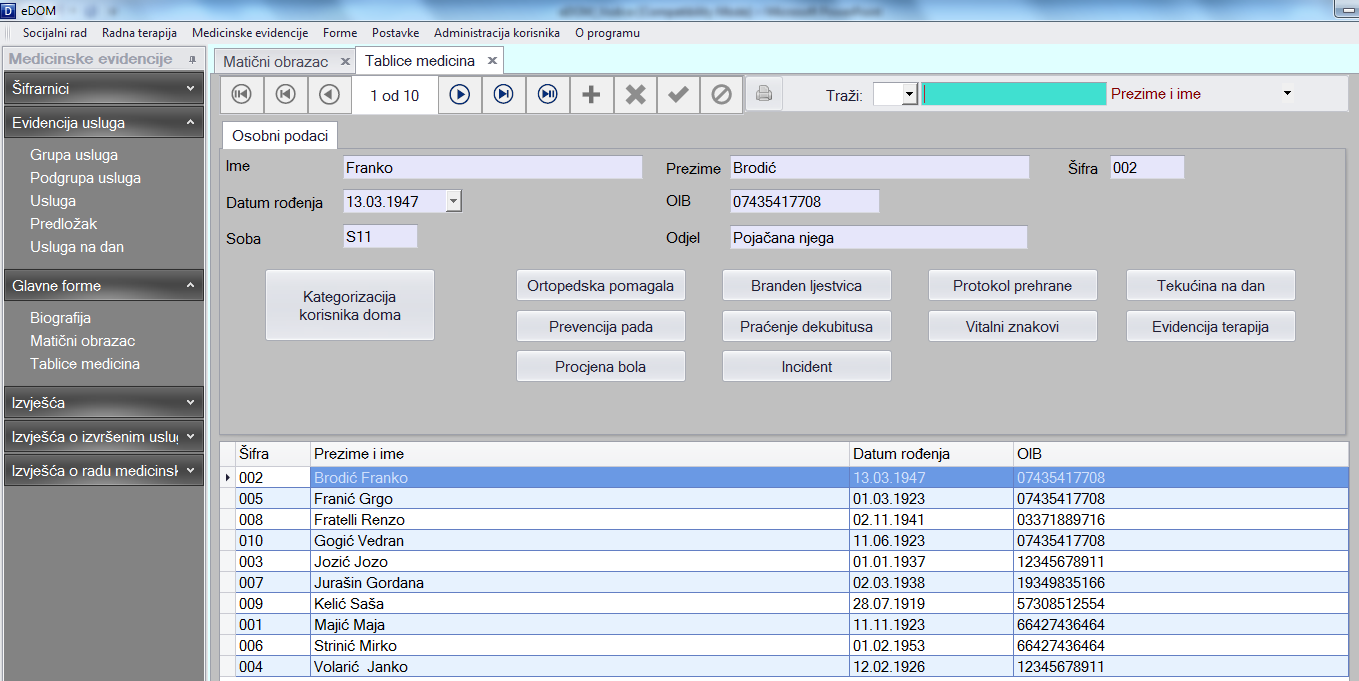 e-DOM
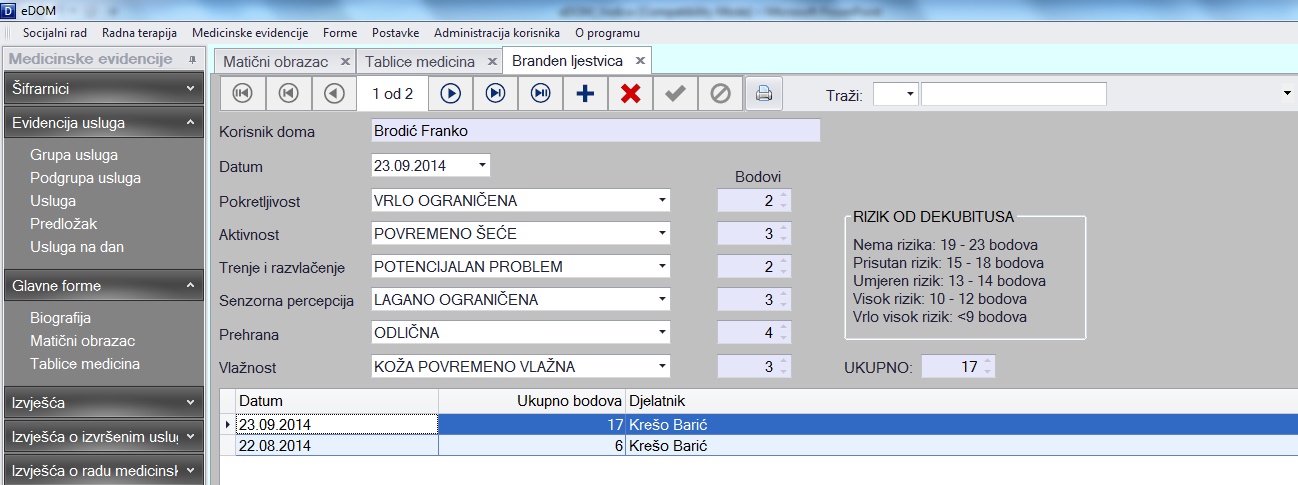 e-DOM
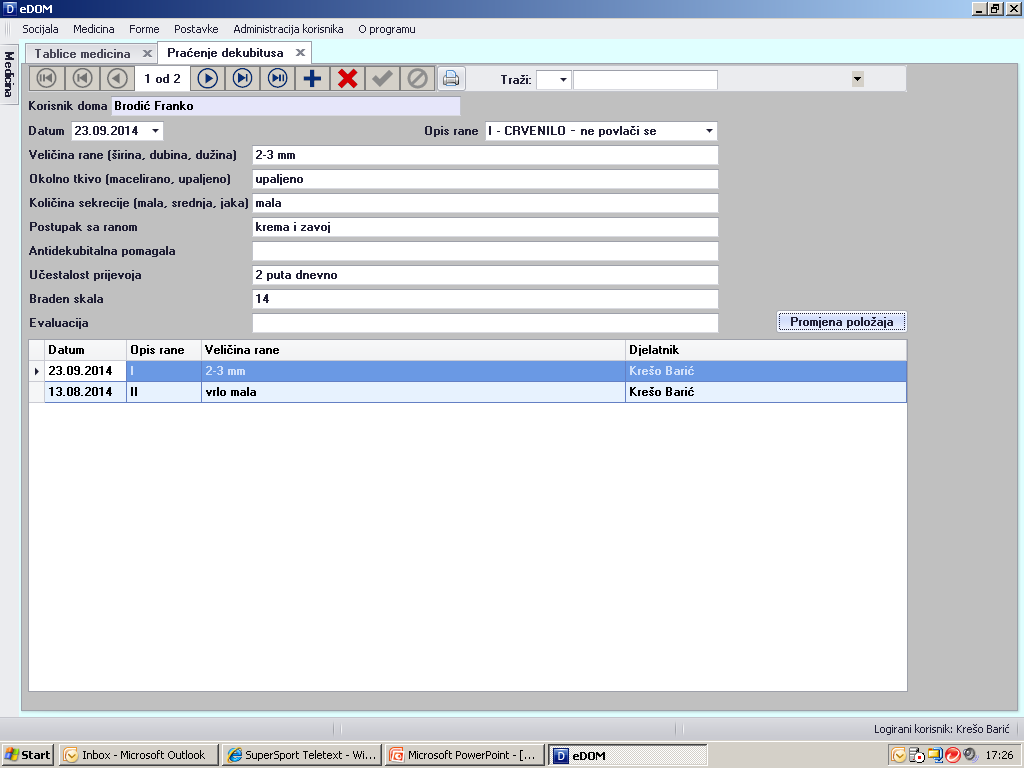 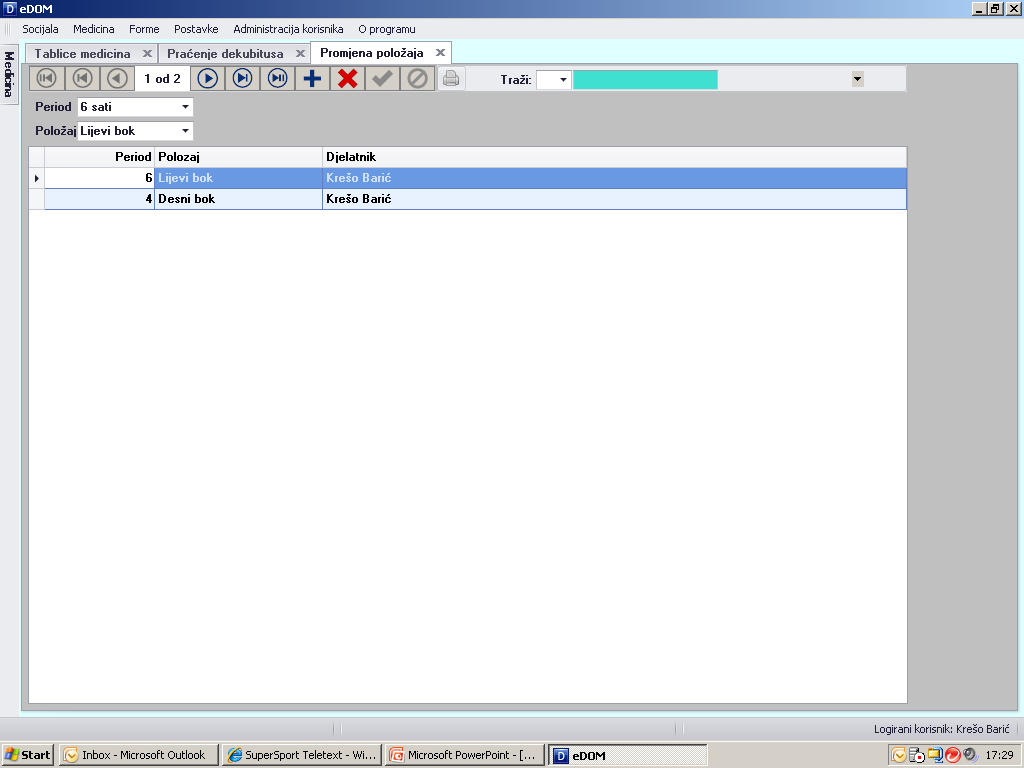 e-DOM
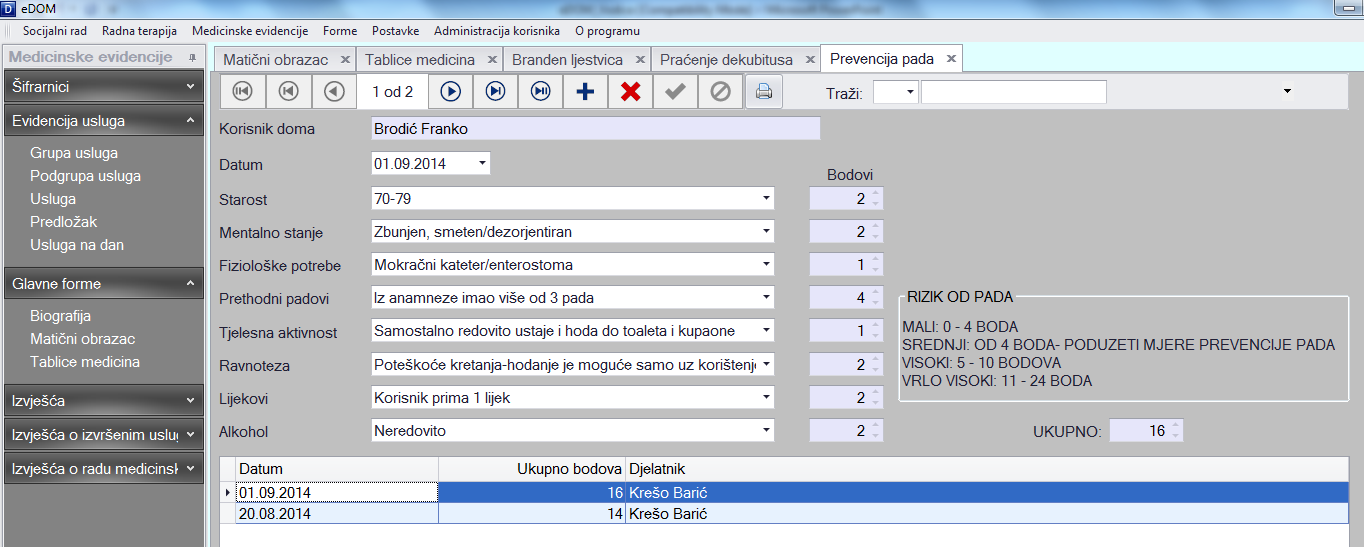 e-DOM
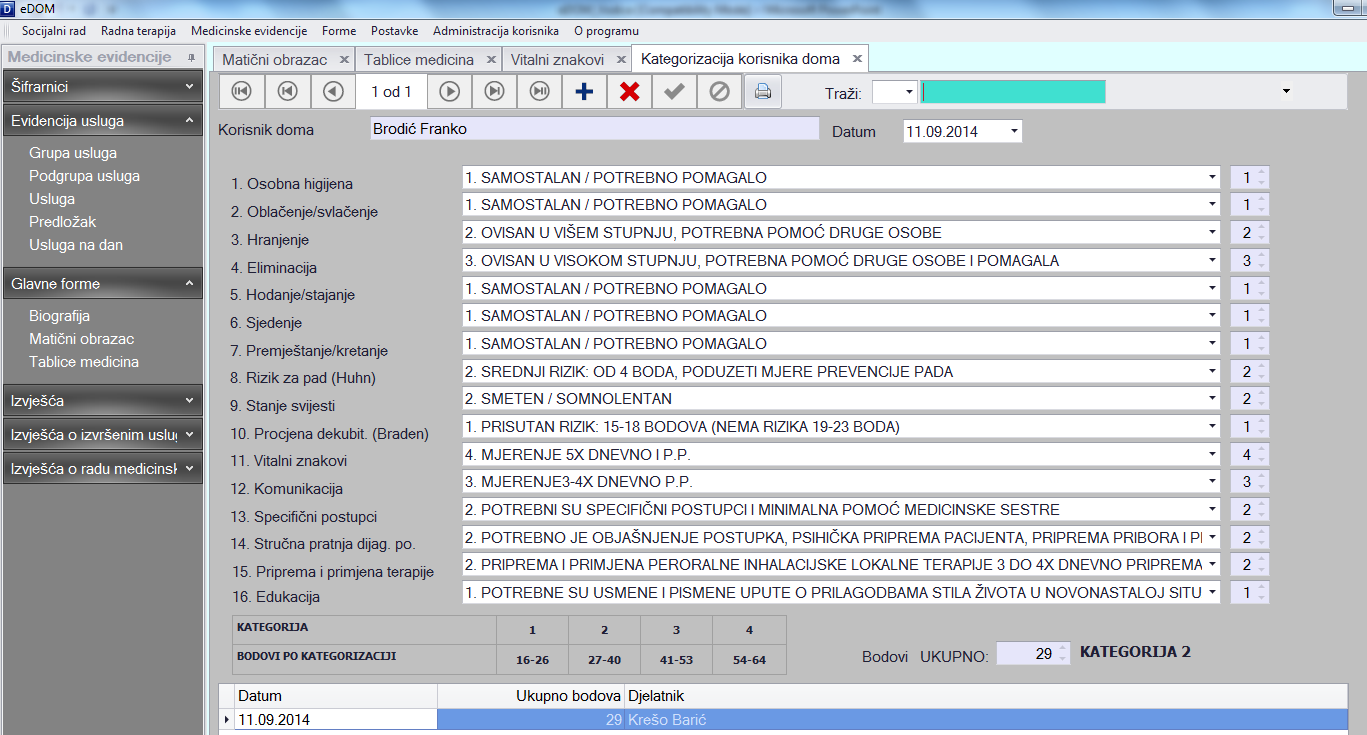 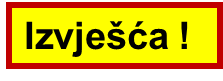 e-DOM
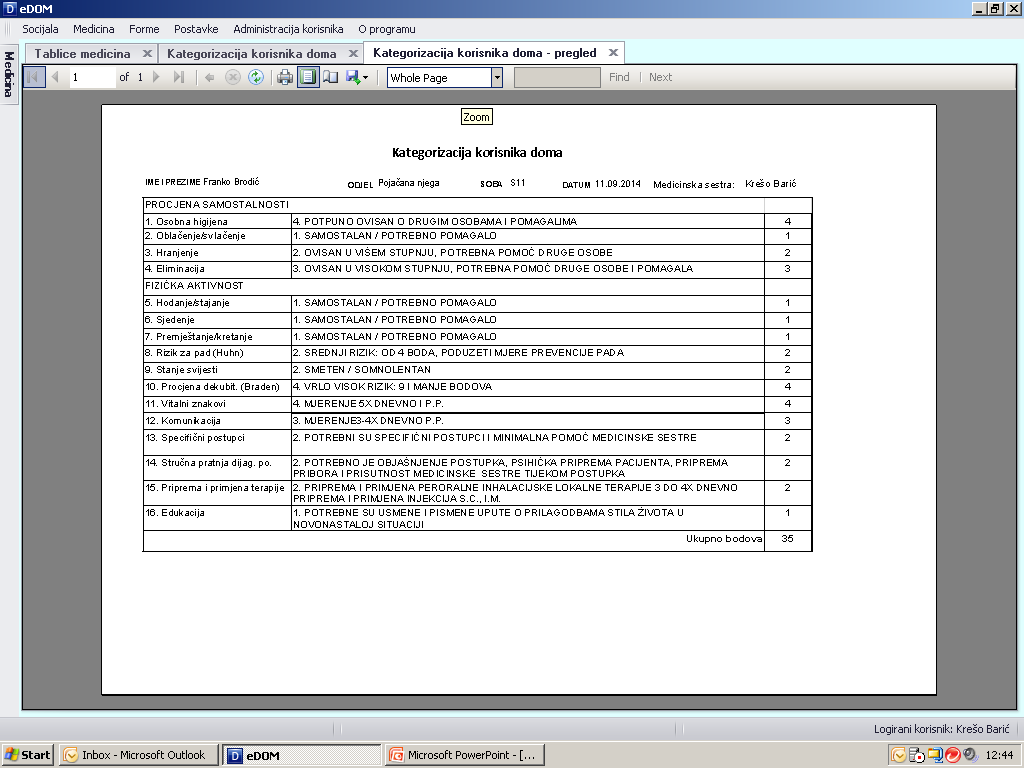 e-DOM izvješća
Izvješća o izvršenim uslugama / aktivnostima
Izvješća medicinske evidencije
Izvješća o radu medicinskog osoblja
e-DOM
Prednosti korištenja ENEL-ove aplikacije e-DOM

Aplikacija kreirana po mjeri korisnika

Jednostavnost upotrebe proizašla iz dugogodišnjeg iskustva našeg projektnog tima

-moderna IT tehnologija koja omogućava prilagodbu dijelova programa mobilnim uređajima

-intuitivno sučelje    minimalna edukacija

-konkurentnost u cijeni
e-DOM>>Cijena
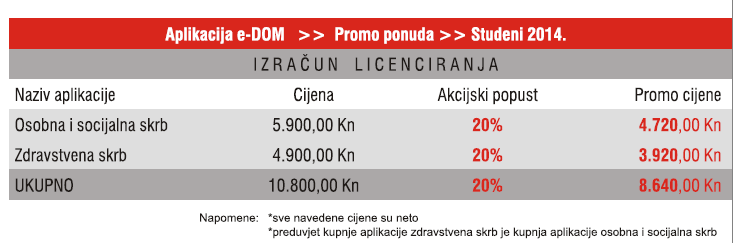 e-DOM
Zaključak:

Korištenjem aplikacije e-DOM, ostvaruju se  značajne  uštede  u vremenu i  smanjenju količine papirne dokumentacije 
Olakšan je rad socijalnog i medicinskog osoblja doma
Povećanjem učinkovitosti stvaraju preduvjeti  da se osoblje doma više posveti korisnicima
Cjenovna konkurentnosti
Višegodišnje iskustvo podrške i održavanja
e-DOM
Pitanja ?


Hvala na pažnji !